Social Protection Polices and Institutional Framework in Bangladesh
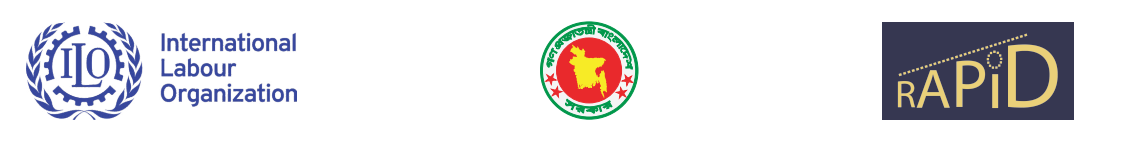 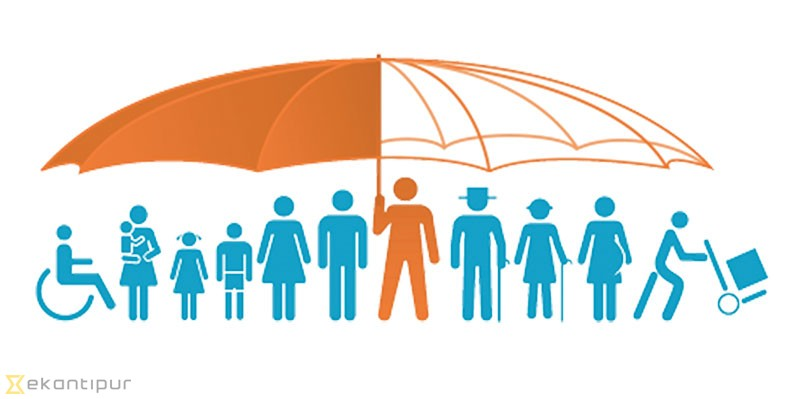 Presented by 
Mohammad A. Razzaque, PhD
Social protection is concerned with preventing, managing, and overcoming situations that adversely affect people’s well-being.
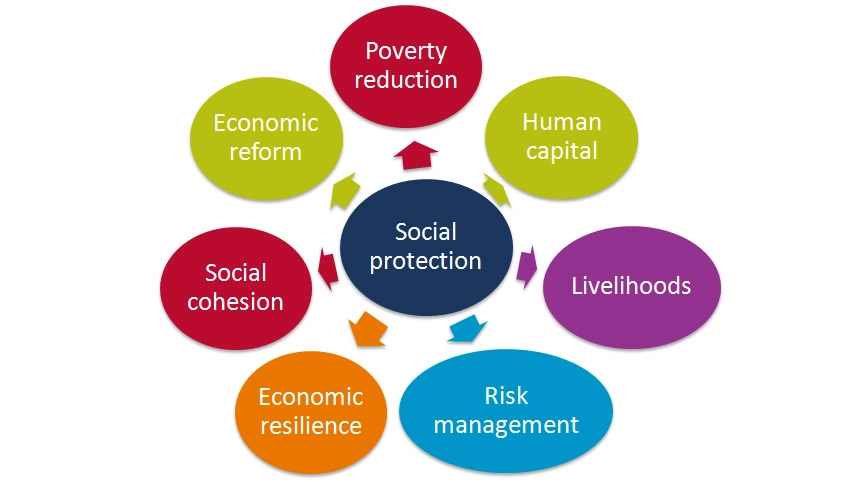 Why do we need Social Protection?
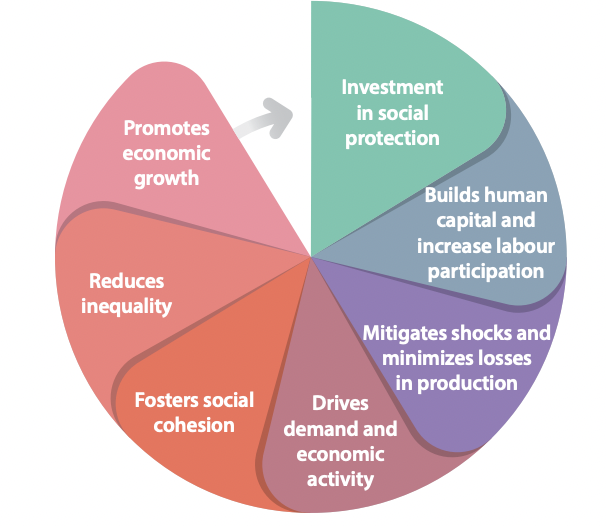 Social protection creates a virtuous cycle of economic growth while helping tackle risks faced by individuals, poverty and vulnerability, and inequality
Ensuring social security for is well-articulated in various human and UN legal instruments as well as Sustainable Development Goals.
The Universal Declaration of Human Rights (UDHR)   
Art 22 - “Everyone, as a member of society, has the right to social security and is entitled to realisation, through national effort and international cooperation and in accordance with the organisation and resources of each state, of the economic, social and cultural rights indispensable for his dignity and the free development of his personality”
Art 23(1) – “Everyone has the right to a standard of living adequate for the health and well-being of himself and of his family, including food, clothing, housing and medical care and necessary social services, and the right to security in the event of unemployment, sickness, invalidity, widowhood, old age or other lack of livelihood in circumstances beyond his control”.
The International Covenant on Economic, Social and Cultural Rights (ICESCR)  
Art 9 – “[t]he States Parties to the present Covenant recognise the right of everyone to social security, including social insurance”
The Convention on the Elimination of All Forms of Discrimination Against Women, 1979 (Art 11(1)(e), 11(2)(b), & 14(2)); the Convention on the Elimination of All Forms of Racial Discrimination, 1965 (Art 5(e)(iv)); the Convention on the Rights of the Child, 1989 (Art 26, 27(1), 27(2), & 27(3)); International Convention on the Protection of the Rights of All Migrant Workers and Their Families, 1990 (Art 27 & 54); the Convention on the Rights of Persons with Disabilities, 2006 (Art 28)
Preamble of ILO constitution—to improve the conditions of labours through, among others, “the prevention of unemployment, …. The protection of the worker against sickness, disease, and injury arising out of his employment, the protection of children, young persons and women, provision for old age and injury”
Adopted a total of 31 conventions  (binding instruments) over the years to implement its core mandates
Specifically, the landmark convention – the Social Security (Minimum Standards) Convention, 1952 (No. 102),  a globally recognised key reference for the design of rights-based, sound and sustainable social protection schemes and systems
Global consensus that ‘Social security is a basic social right to which every human being is entitled’
Right to social security in various UN legal instruments
SDG 1.3: Implement nationally appropriate social protection Systems and measures for all, including floors, and by 2030 achieve  substantial coverage of the poor and the vulnerable
The core issue of the ILO’s mandate – ‘Social security for all’
Importance of social security also envisioned in the SDGs
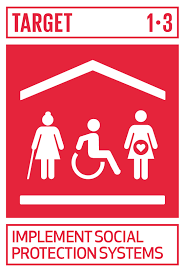 Social protection staircase
ILO’s Social Protection Floors
Lifecycle risks
Source: Hasan (2020)
Evolution of SP in Bangladesh
1970s - the focus of social security programmes was relief work and vulnerable group feeding. 
1980s - mainly disaster response and relief operation. 
1990s, programmes were taken to provide support to special groups like elderly, widows and people with disability. These programmes were often supported by the development partners and NGOs. The provision of cash transfer was widely introduced in these programmes. 
2000s - numerous social safety net programmes to support different types of risks and vulnerabilities. These safety net programmes were often reinforced with graduation programmes to bring the poor sustainably out of poverty. 
2015- Bangladesh adopted lifecycle based strategic and comprehensive approach to social protection
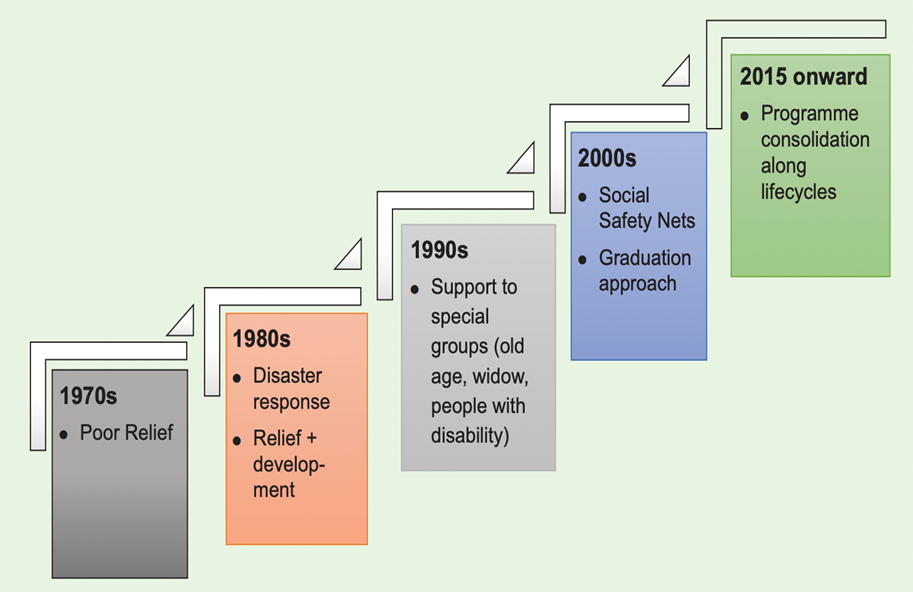 National Social Security Strategy (NSSS), 2015
Paradigm shift: from ad hoc social safety nets to lifecycle based social security
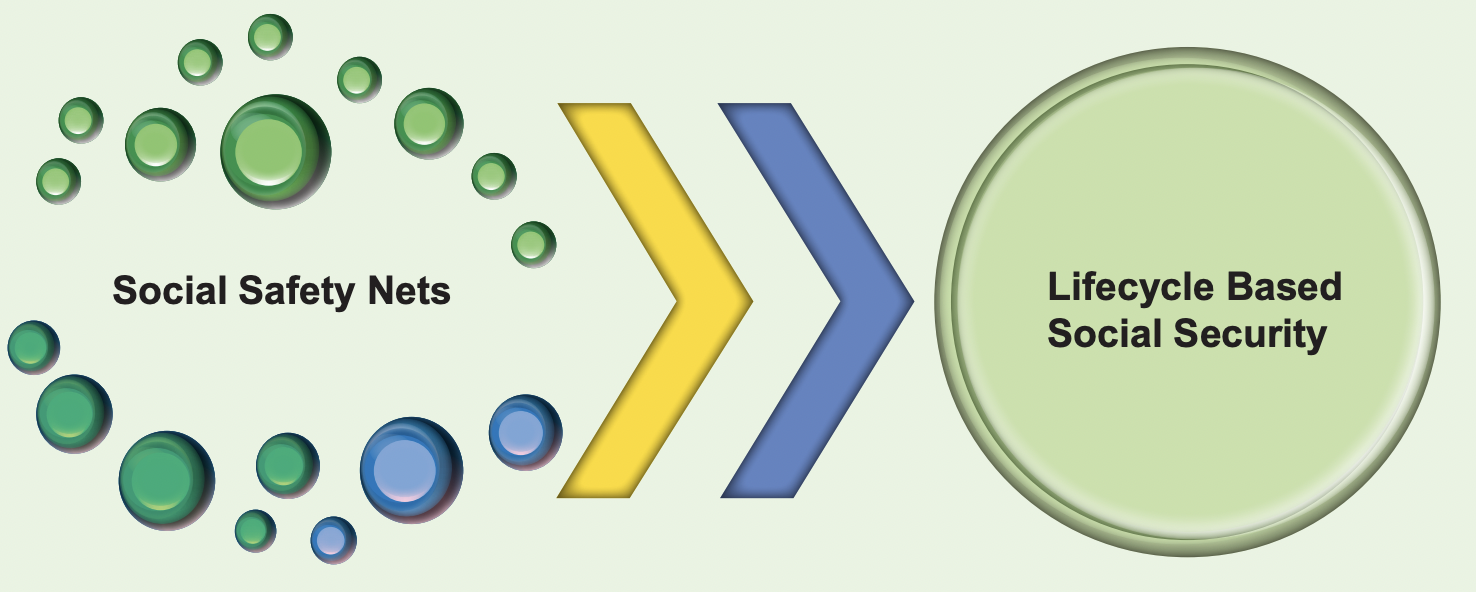 Source: Hasan (2020)
NSSS 2015: Core lifecycle programmes
Group Exercise
Identify the schemes that can be considered as compatible with the lifecycle approach to social protection.
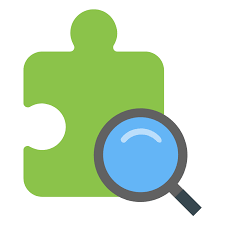 Trends in social protection spending in Bangladesh
Social protection spending: Too thinly spread over too many programmes
Old age allowance: Comprehensive to universal
Current status (comprehensive)

Total beneficiaries: 57.01 lacs
Total budget: BDT 3444.54 crore
Towards a universal system 

Estimated total beneficiaries: 100.74 lacs
Estimated total budget: BDT 6044.4 crore
Beneficiary calculation
Total population: 167.9 million
Old aged population: 6% of total population
Total no. of beneficiaries: 167.9*0.06=10.074 million = 100.74 lacs

Total budget=500*100.74*12=6044.4 crore TK

No inflation adjustments
Tk 500 is grossly inadequate
Policy discussion
As countries become richer, they need to spend less on social protection. And countries cannot afford higher spending on social protection.
Please list a maximum of 5 important points (for or against or neutral)
Social spending in OECD countries – avg. 20% of GDP.
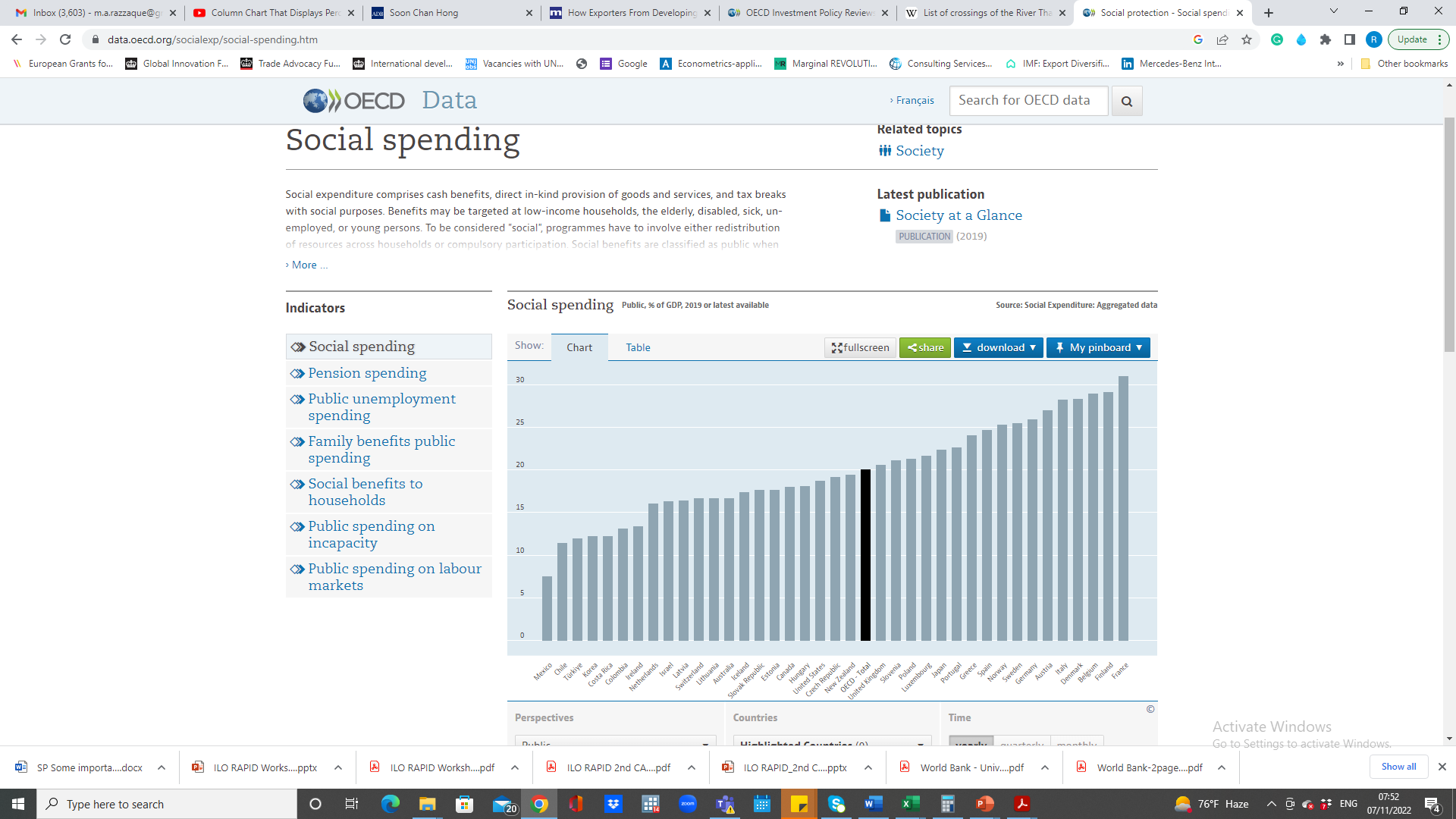 Different types of social protection
ILO Social Security Standards to realise the rights to social security
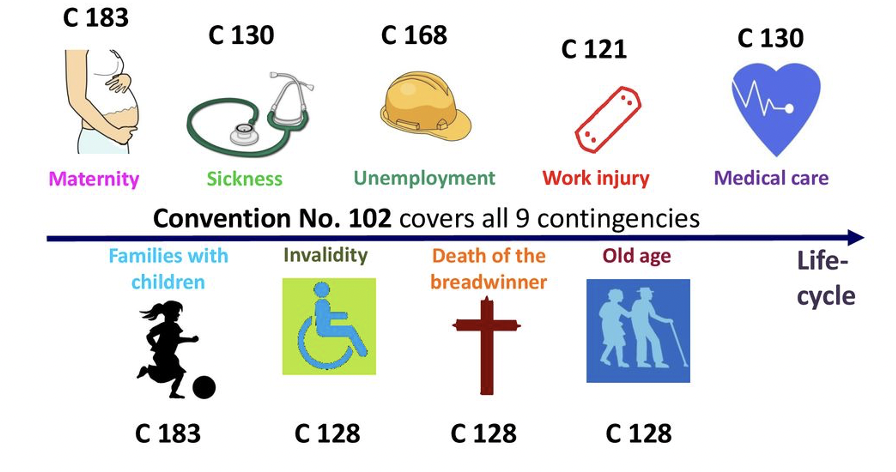 The National Social Security Strategy, adopted in 2015, called for establishing a National Social Insurance Scheme (NSIS)
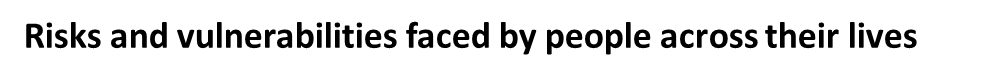 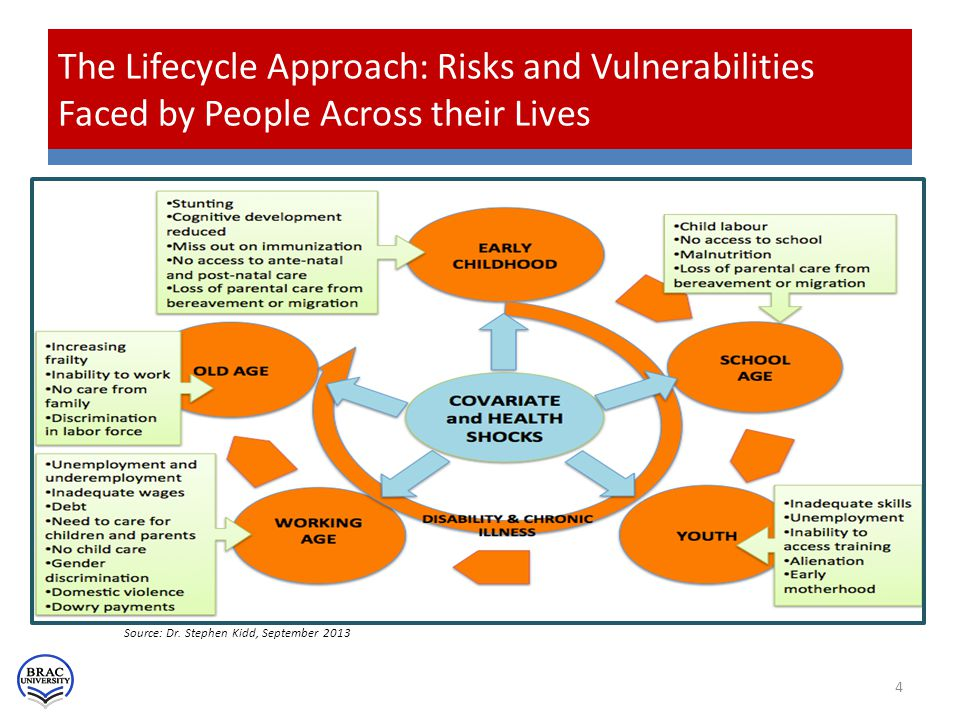 NSIS and It’s components
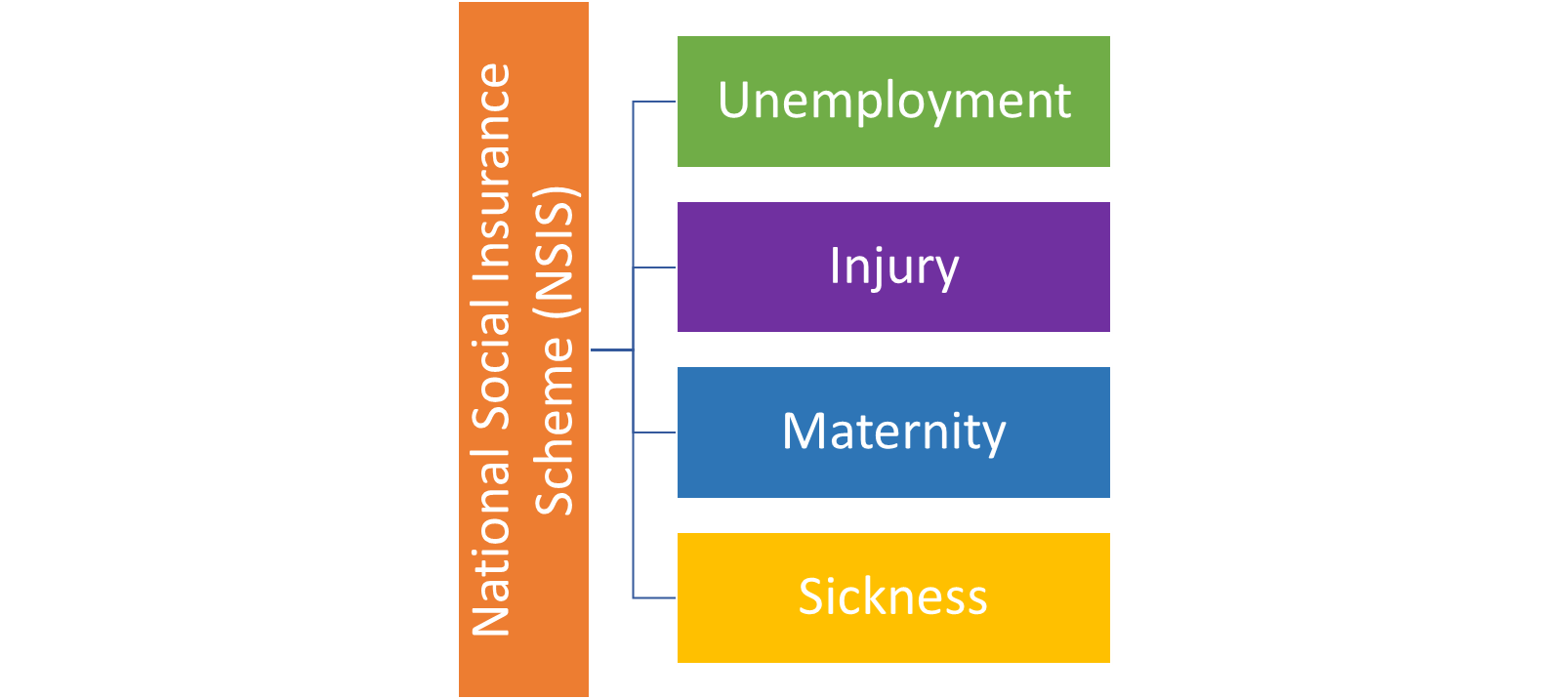 Social Insurance: International Standards and global best practices
Two fundamental ILO Convention and Recommendation on social insurance:
C 102: Social Security (Minimum Standards) Convention, 1952
R 202: Social Protection Floors Recommendation, 2012
A form of social security designed to protect income-earners and their families against a reduction or loss of income as well as guard them from falling into vulnerabilities and poverty in the events of exposure to risks i.e., health risks, accidents, unemployment, old age etc.Principle: solidarity and risk-pooling
Group Exercise
Designing an Unemployment Insurance Scheme for the RMG Sector
Required Assumptions
 
Coverage: only RMG sector workers
Total number of RMG sector workers: 40 lacs
Estimated average monthly wage – BDT 13,000
Unemployment rate – 5%
Contribution mechanism – joint contributory scheme by employers and workers sharing the cost equally
Benefit rate – 50 per cent of the average monthly wage 
Maximum benefit duration – 3 months 
Administrative and operational expenses – entirely borne by government
Major programmatic reforms introduced by NSSS 2015
1. Strengthening social security for Children (age 1<18)
Child benefit 
Primary and secondary school stipends 
Continuing orphans and school meals programme 
Ensuring child maintenance payment for abandoned children 
Strengthen immunisation, child healthcare, nutrition and water and sanitation programmes
2. (a) Strengthening programmes for working age (age 19-59)
Strengthen education and training 
Strengthen workfare programmes 
Introducing unemployment, accident, sickness and maternity insurance under NSIS 
2. (b) Strengthening programmes for vulnerable women (age 19-59)
Consolidate into one Vulnerable Women Benefit programme on a cash basis 
Provision of childcare across all formal & informal employment
Maternal healthcare 
Training programmes 
3. Comprehensive pension system for elderly
Old age allowance (age 60+)
Government service pension 
Private voluntary pensions
4. Strengthening the system of social security for people with disabilities
A disability benefit for working age population with disabilities 
A disability benefit for children with disabilities 
5. Strengthening the social security system for the urban poor
6. Consolidate and reform food security type programmes 
7. Consolidate small, special and covariate risk mitigation programmes
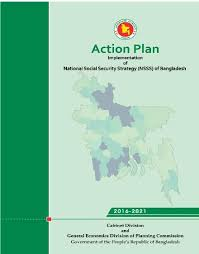 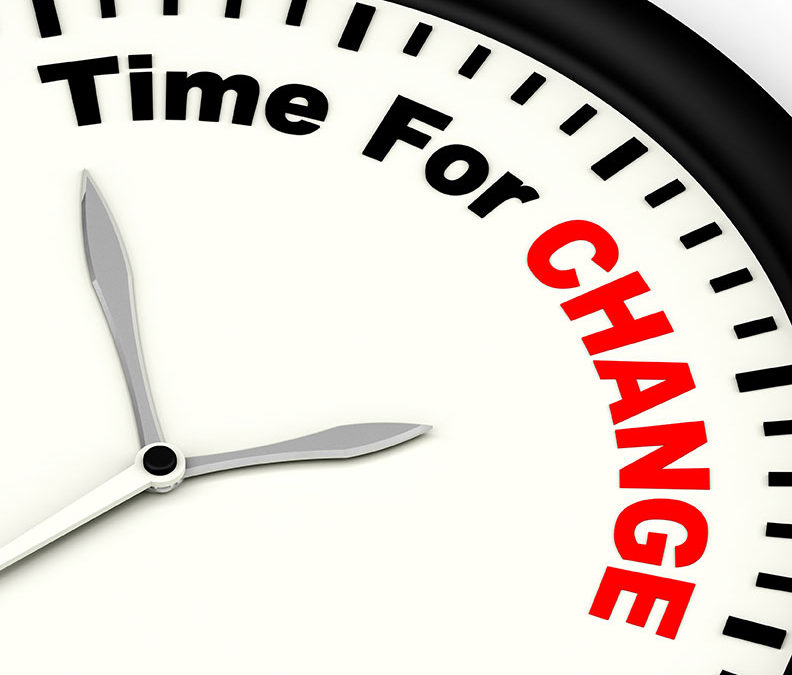 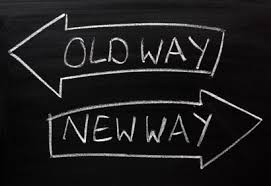 Stocktaking the Progress Made on Programmatic Reforms
A Summary of Performance: Programmatic Reforms
Low
Low
Low
Low
Low
Low
Low
High
High
High
High
High
High
High
Programmes for Children
Pension for Elderly
Education & Training
Programmes for People with disabilities
Programme for Urban Poor
Reform Food Security 
Programmes
Programme Consolidation
Programmatic Reforms: Off-track/On-track Indicators
Institutional reforms as per the National Social Security Strategy, 2015
High targeting errors in social protection coverage
(Estimated from the HIES 2016)
Summary findings from Midterm Progress Review on institutional reforms
Low
Low
Low
Low
Low
Low
High
High
High
High
High
High
G2P
CMC Cluster
Single Registry MIS
Strengthening selection processes
M&E
Grievance Redress System
Findings from Midterm Progress Review: Off-track/On-track Indicators as set out in the Nation Action Plan Phase-I (2016-2021)
Inadequate and weak institutional capacities
Policy discussion
Targeting errors can be eliminated by tackling malpractices of the officials involved in the selection of beneficiaries.
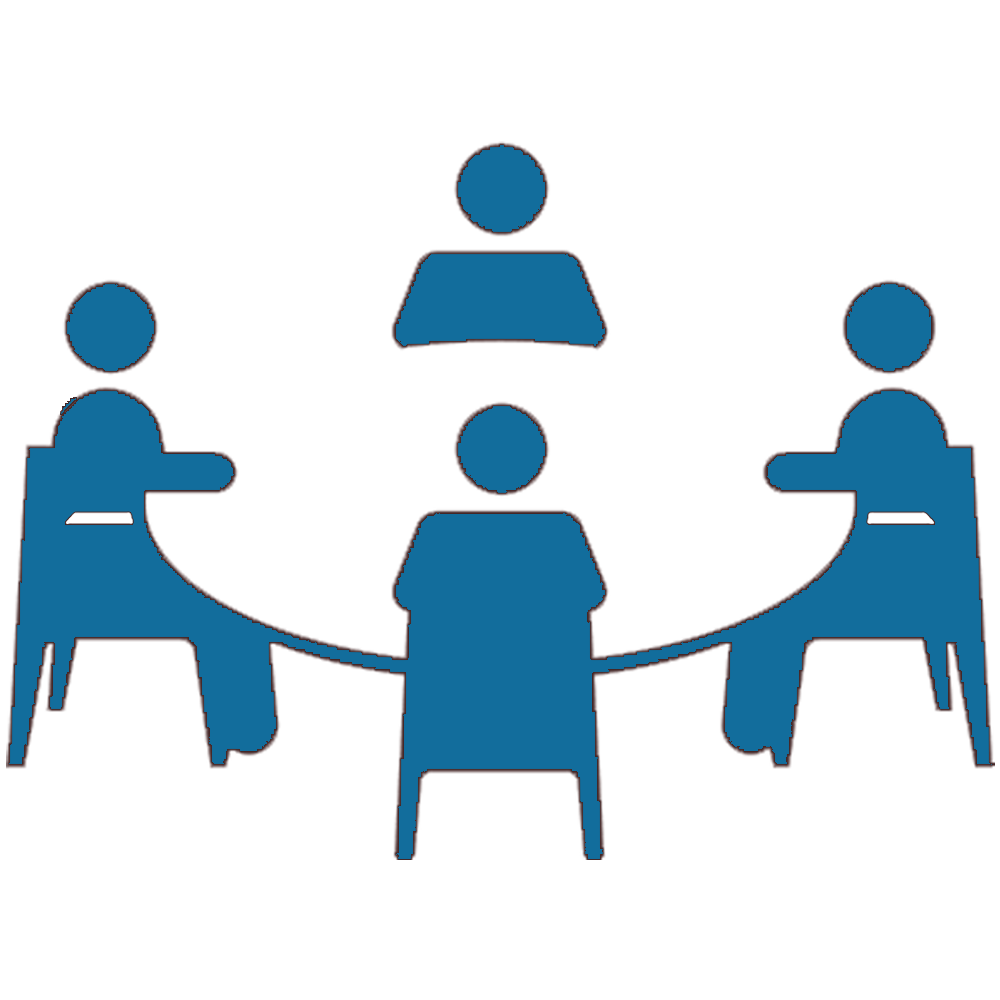 Thank You!